Благоустройство парков в лесу 2022 - 2023 годов
Благоустройство парков в лесу 2022 - 2023 годов
2
Стандарт благоустройства парка в лесу
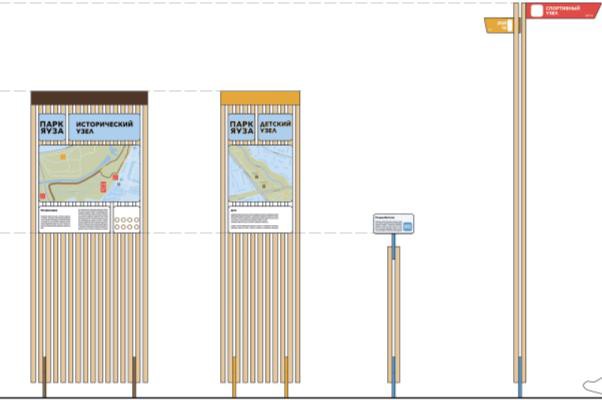 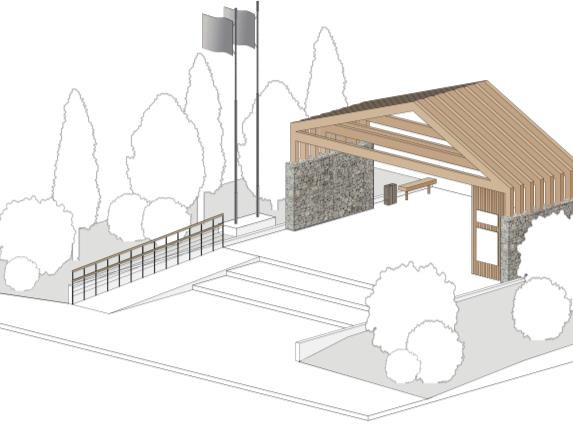 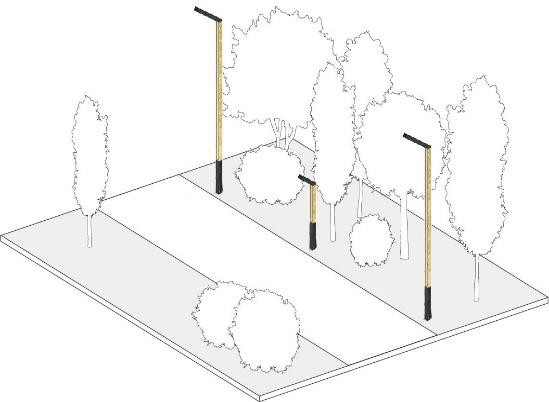 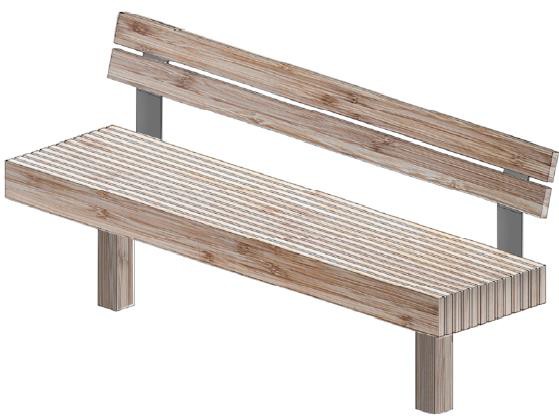 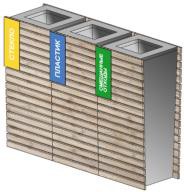 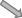 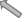 Входная группа с платной парковкой
Дорожки/вело с освещением
Навигация
Скамьи, урны
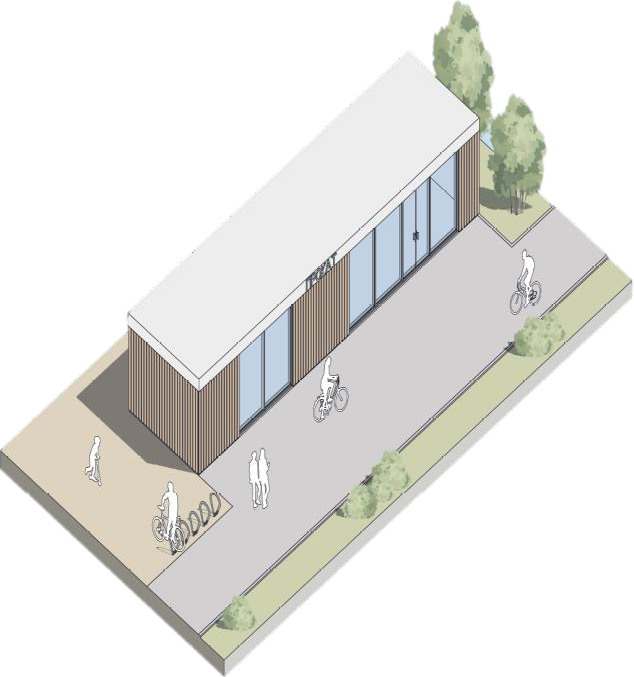 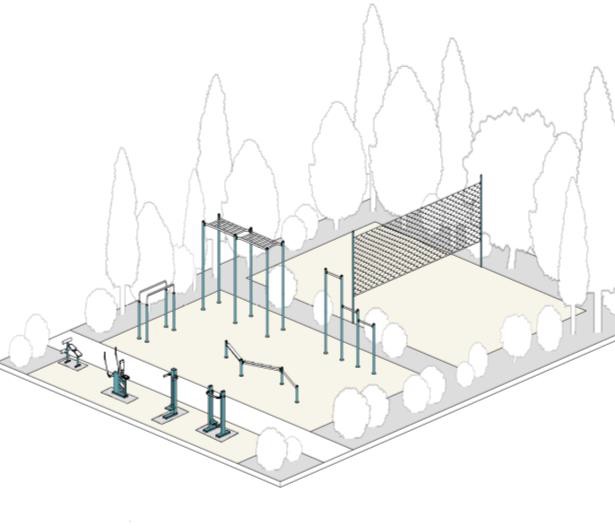 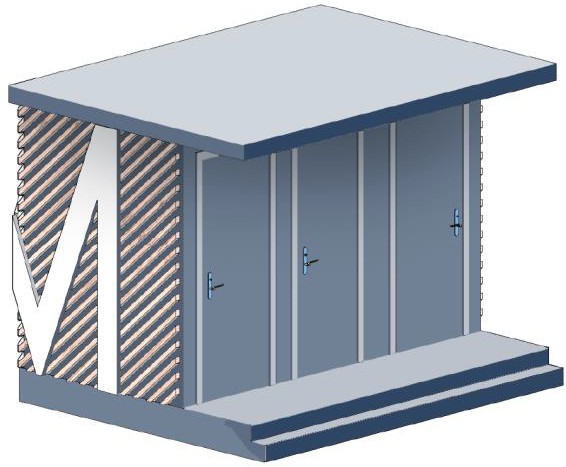 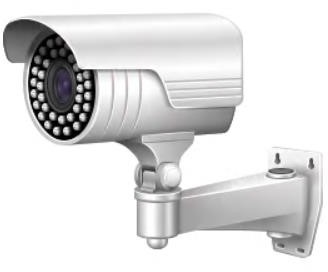 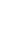 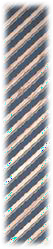 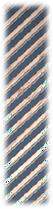 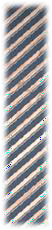 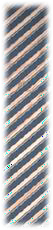 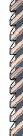 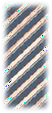 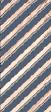 Центр активного отдыха
Детские/спорт площадки
Туалеты
Видеонаблюдение
3
Лыткарино. Лесопарк Волкуша
Существующее положение
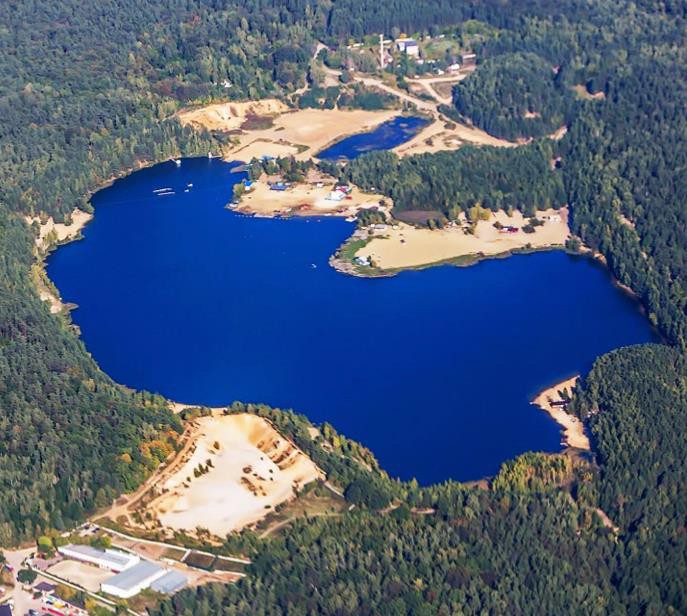 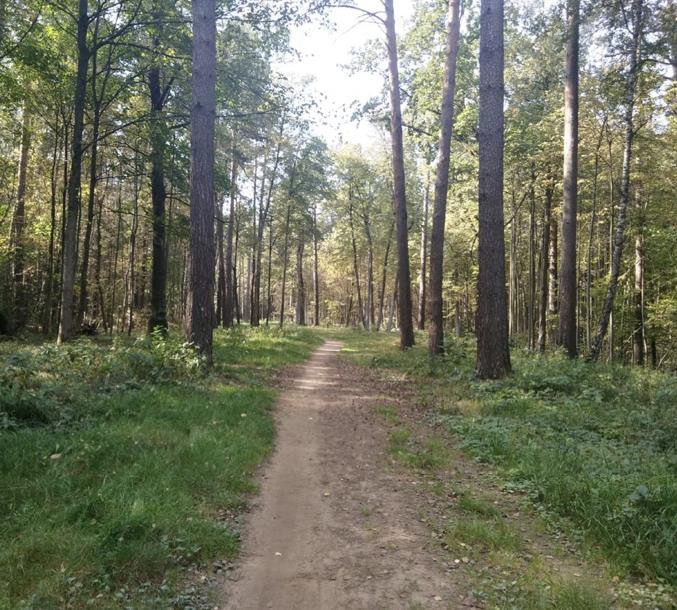 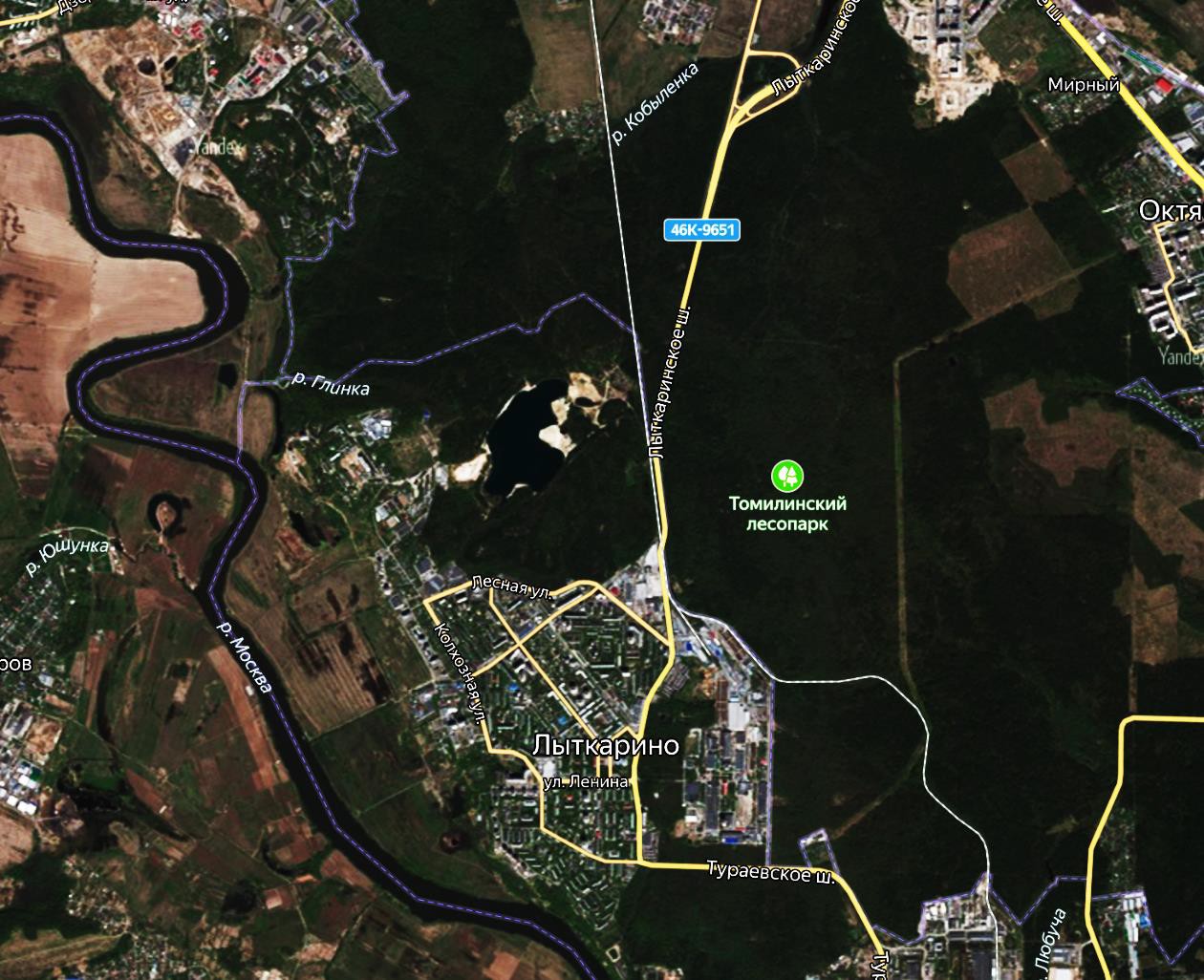 Схема расположения лесопарка
96 Га
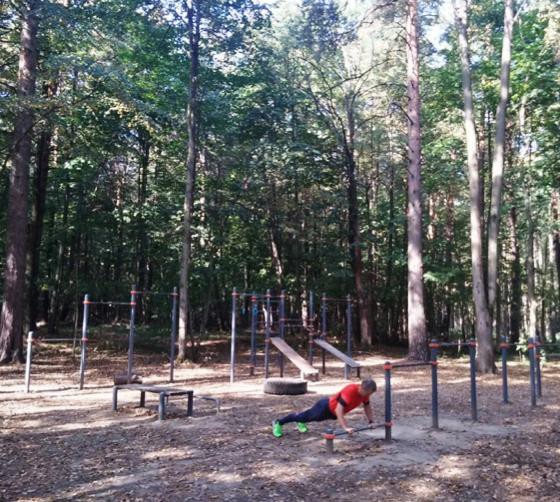 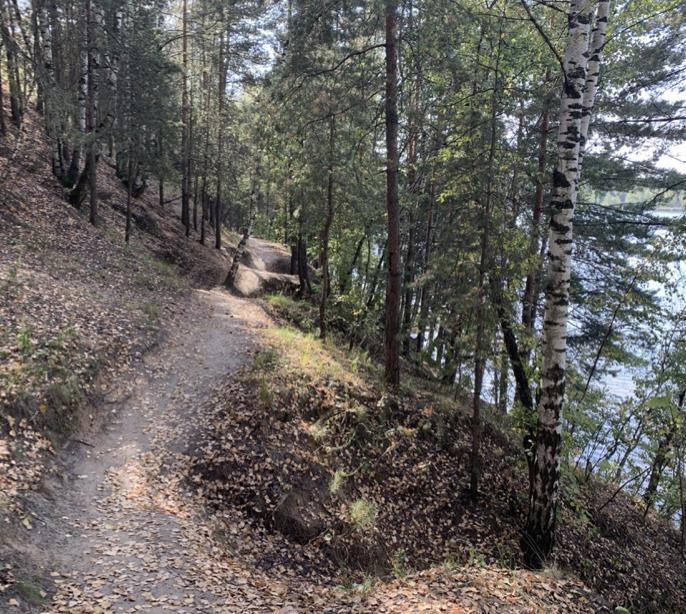 Общая площадь – 96 Га
Численность населения г.о. Лыткарино – 59,9 тыс.чел  Ожидаемая посещаемость – 29 тыс.чел
19
Лыткарино. Лесопарк Волкуша
Предпроектное предложение по благоустройству
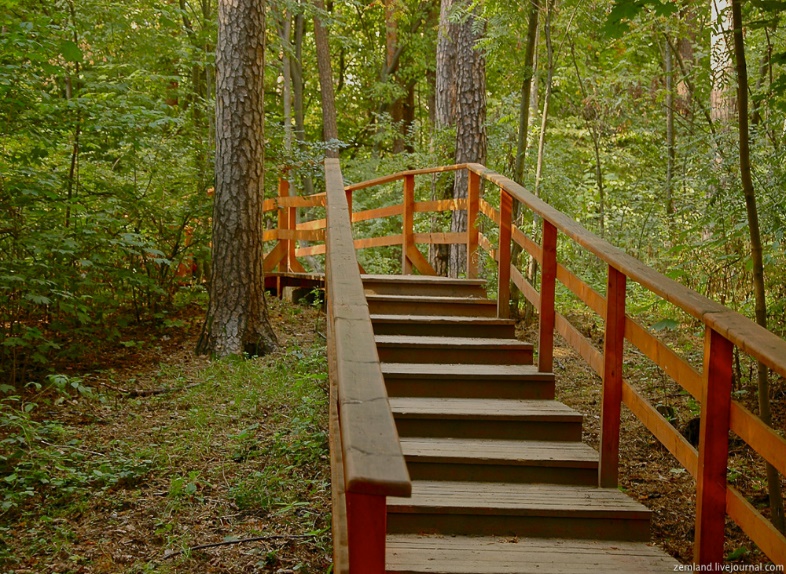 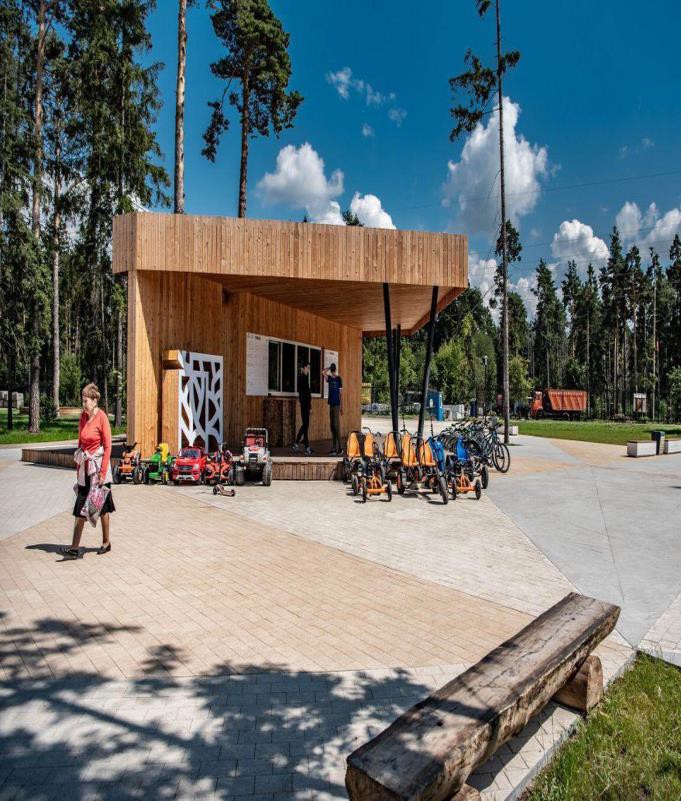 Центр активного отдыха
Прогулочная дорожка
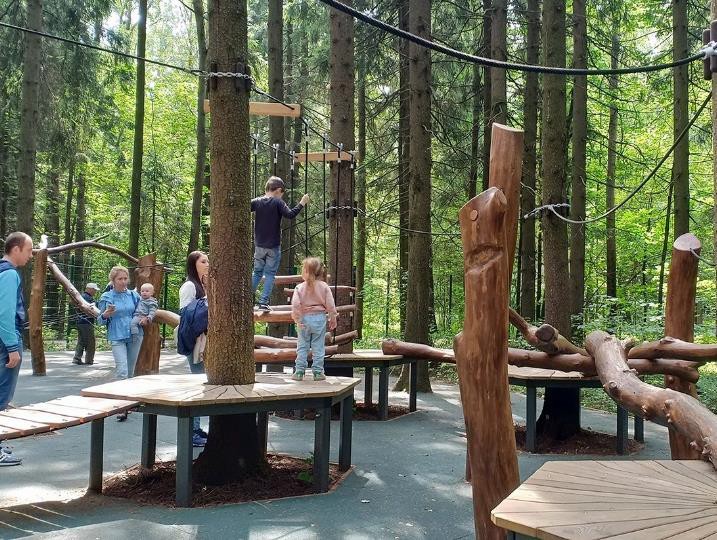 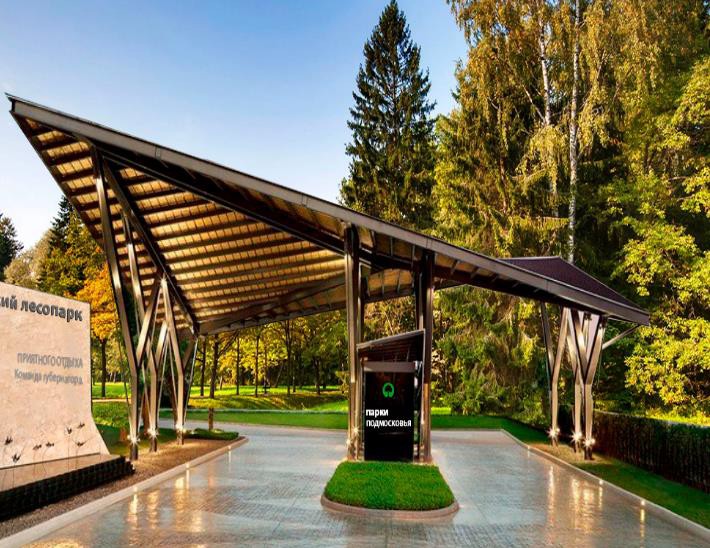 Входная группа
Детская площадка
20